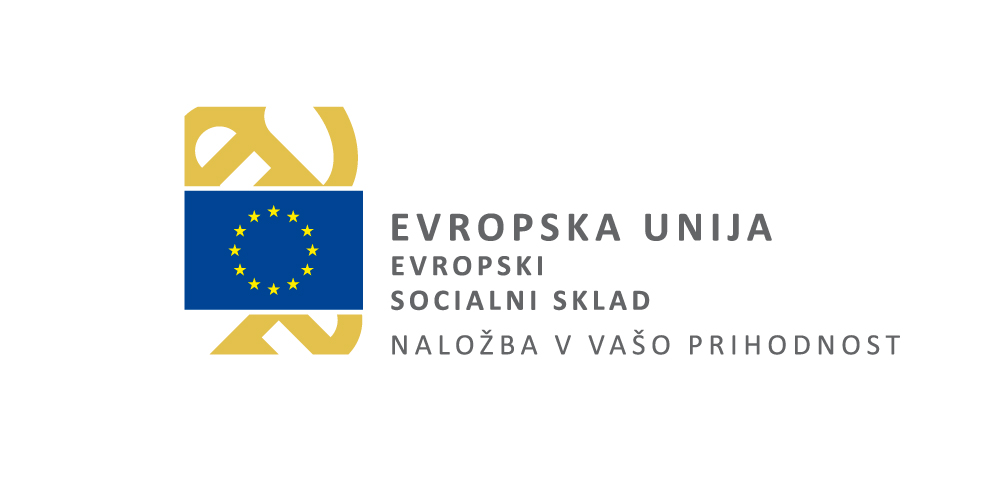 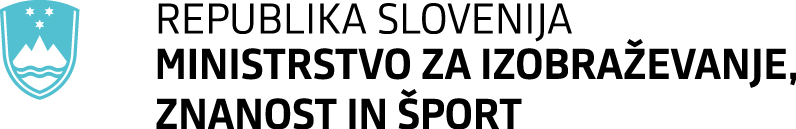 Javni razpis: Krajša in daljša gostovanja tujih strokovnjakov in visokošolskih učiteljev na slovenskih visokošolskih zavodih v letih 2019 – 2022Informativni dan5.  7.  2019 ob 10. uri													                               Damjana Herman , Simona Tomažič
,
Javni razpis za izbor operacij delno financira Evropska unija, in sicer iz Evropskega socialnega sklada.  Javni razpis za izbor operacij se izvaja v okviru operativnega programa za izvajanje evropske kohezijske politike v obdobju 2014-2020, prednostne osi: 10. Znanje, spretnosti in vseživljenjsko učenje za boljšo zaposljivost; prednostne naložbe: 10.1 Izboljšanje enakega dostopa do vseživljenjskega učenja za vse starostne skupine pri formalnih, neformalnih in priložnostnih oblikah učenja, posodobitev znanja, spretnosti in kompetenc delovne sile ter spodbujanje prožnih oblik učenja, tudi s poklicnim svetovanjem in potrjevanjem pridobljenih kompetenc, specifičnega cilja: 10.1.3 Spodbujanje prožnih oblik učenja ter podpora kakovostni karierni orientaciji za šolajočo se mladino na vseh ravneh izobraževalnega sistema.
Predmet javnega razpisa
sofinanciranje sodelovanja gostujočih tujih strokovnjakov in visokošolskih učiteljev (v nadaljnjem besedilu: gostujoči tuji strokovnjak) v neposrednem pedagoškem procesu (predavanja, vaje, seminarji) v obliki krajših in daljših gostovanj na slovenskih visokošolskih zavodih v letih 2019-2022.
Gostujoči tuji strokovnjak v okviru obeh razpisanih aktivnostih je:
oseba, ki v času gostovanja na slovenskem visokošolskem zavodu ne biva (stalno ali začasno) in ni zaposlena v Republiki Sloveniji, temveč je zaposlena v tujini na eni izmed tujih institucij
visokošolskem zavodu,
raziskovalni organizaciji,
gospodarski družbi,
organizaciji s področja kulture ali 
pa je neodvisni strokovnjak oziroma umetnik.
Javni razpisa ima dve aktivnostiAktivnost št. 1: krajša gostovanja
Gostujoči tuji strokovnjak mora v okviru krajšega gostovanja na slovenskih visokošolskih zavodih sodelovati pri izvedbi posameznih delov predmeta oz. predmetnega področja:

- najmanj šest (6) 
- največ enainsedemdeset (71) pedagoških ur 

Časovna dinamika krajših gostovanj gostujočih tujih strokovnjakov je v obdobju od enega (1) do šestdeset (60) dni.
Javni razpisa ima dve aktivnosti:Aktivnost št. 2: daljša gostovanja
Gostujoči tuji strokovnjak mora v okviru daljših gostovanj na slovenskem visokošolskem zavodu sodelovati pri izvedbi posameznih delov predmeta oz. predmetnega področja skupno najmanj: 
dvainsedemdeset (72) ur v treh (3) mesecih (to je v 90 dneh),  
šestindevetdeset (96) ur v štirih (4) mesecih (to je v 120 dneh)  
sto dvajset (120) ur v petih (5) mesecih (to je v 150 dneh) 
na mestu visokošolskega učitelja. 

Časovna dinamika daljših gostovanj gostujočih tujih strokovnjakov je torej najmanj tri (3) mesece ali 90 dni skupaj oziroma štiri (4) mesece ali 120 dni skupaj oziroma največ pet (5) mesecev ali 150 dni skupaj. V tej predpisani dinamiki mora gostujoči tuji strokovnjak opraviti predpisano število ur, ki znaša povprečno štiriindvajset (24) ur neposredne pedagoške obveznosti na mesec.
Namen javnega razpisa
izboljšanje kompetenc študentov,  
izmenjava strokovnega znanja ter načinov poučevanja v okviru študijskih programov in specifičnih predmetov in razvoju študijske dejavnosti,  
okrepitev drugih oblik mednarodnega sodelovanja in povezovanja,
večja kakovosti poučevanja,
večja kakovost učenja in učnih izidov (doslej) večine nemobilnih študentov,  ipd.
Namen javnega razpisa
spremembe in posodobitve pedagoškega procesa na slovenskih visokošolskih zavodih ter posredno na izboljšanje kompetenc študentov in zaposljivost diplomantov,
 prepoznavnost slovenskega visokošolskega prostora v mednarodnem okolju, 
 večje povezovanje slovenskih visokošolskih kadrov in institucij z mednarodnim okoljem, 
krepitev povezovanja in sodelovanja s slovenskim strokovnim in akademskim osebjem, ki je zaposleno na tujih institucijah v tujini, ipd.
Cilj javnega razpisa
okrepljeno sodelovanje s čim večjim številom gostujočih tujih strokovnjakov do leta 2022, 
 povezati slovenske visokošolske zavode z gostujočimi tujimi strokovnjaki iz evropskega in globalnega prostora za prenos znanja, izkušenj ter novih oblik poučevanja, s čimer se spodbuja prožne oblike učenja,
povečan delež visokošolskih zavodov, ki izvajajo prožne oblike učenja, 
spodbujanje sodelovanja in povezovanja slovenskih visokošolskih zavodov s partnerji v mednarodnem prostoru, 
večja odprtosti slovenskega visokega šolstva, ipd.
Vrednost javnega razpisa
2.620.249,42 EUR

za KRZS 66 % skupne razpoložljive vrednosti v višini največ do 1.739.006,00 EUR

za KRVS 34 % skupne razpoložljive vrednosti v višini največ do 881.243,42 EUR
Trajanje javnega razpisa
upravičenost stroškov od 1. 10. 2019 do vključno 30. 6. 2022
rok za dokončanje projekta (zaključek aktivnosti) je najkasneje do 30. 6. 2022
upravičenost izdatkov od 1. 10. 2019 do vključno dne 31. 7. 2019.
Pogoji za kandidiranje  na javnem razpisu 3.1 Pogoji za prijavo
Pogoj se bo preverjal na spletni strani Evropske komisije (EK), kjer so seznami visokošolskih zavodov z Erasmus listino: https://eacea.ec.europa.eu/erasmus-plus/actions/erasmus-charter_en.
 Podatki o vpisanih študentih so zajeti iz eVŠ za študijsko leto 2018/2019 (stanje na dan 30. 10. 2018).
Ministrstvo bo Potrdilo FURS-a pridobilo po uradni dolžnosti. Za ta namen prijavitelj podpiše izjavo, ki je opredeljena v točki 8 Izjave prijavitelja prijavnega obrazca.
3.2 Pogoji, vezani na vlogoPrijava na javni razpis mora biti skladna z namenom, predmetom in cilji razpisa, pri čemer mora projekt upoštevati časovni in finančni okvir tega razpisa.
Prijavitelj lahko prijavi gostujoče tuje strokovnjake: 
samo za Aktivnost 1: krajša gostovanja ali
za Aktivnost 1: krajša gostovanja in Aktivnost 2: daljša gostovanja. 


V okviru Aktivnosti 2 lahko prijavitelj prijavi največ dva (2) gostujoča tuja strokovnjaka za celotni visokošolski zavod (v primeru univerze sta to dva (2) gostujoča strokovnjaka na posamezno sodelujočo članico).
3.2 Pogoji, vezani na vlogoPrijavitelj odda: - le eno (1) vlogo; Prijavitelj predlaga: - omejeno število gostujočih tujih strokovnjakov na visokošolski zavod (v primeru univerze je to članica z vpisanimi študenti); - na število vpisanih študentov v študijskem letu 2018/2019
Razčlenitev števila predlaganih gostujočih tujih strokovnjakov:
 
visokošolski zavod z vpisanimi od 1 do 500 študenti lahko predlaga do največ šest (6) gostujočih tujih strokovnjakov;
visokošolski zavod z vpisanimi od 501 do 1.000 študenti lahko predlaga do največ osem (8) gostujočih tujih strokovnjakov;
visokošolski zavod z vpisanimi od 1.001 do 1.500 študenti lahko predlaga do največ deset (10) gostujočih tujih strokovnjakov;
visokošolski zavod z vpisanimi od 1.501 do 2.000 študenti lahko predlaga do največ dvanajst (12) gostujočih tujih strokovnjakov;
visokošolski zavod z vpisanimi od 2.001 ali več študenti lahko predlaga do največ štirinajst (14) gostujočih tujih strokovnjakov.
Priprava vloge Navodila za pripravo vloge na javni razpis, ipd. V okviru podmeril 1.1, 1.2, 2.3 in 3.1 bo vloga ocenjena na podlagi predloženih dokazil, ki so natančneje opredeljena v Prijavnem obrazcu, v točki 6 Navodil za pripravo vloge na javni razpis ter v Ocenjevalnem listu. Dokazila v okviru meril ne bodo predmet dopolnjevanja.
Formalno popolna vloga (izpolnjeni, podpisani in žigosani obrazci v pisani in elektronski obliki  ter dokazila):
- Prijavni obrazec 
Priloge k Prijavnemu obrazcu:

Finančni načrt operacije s časovno dinamiko
Obrazložitev Finančnega načrta k točki 4 Prijavnega obrazca 
Strateški dokument/i (če ima prijavitelj že oblikovane/ga in sprejete/ga)
Dokazila k točki C. Vsebinska zasnova operacije 1.1, 1.2, 2.3 in k prilogi k C.3.1 Prijavnega obrazca
UPRAVIČENI STROŠKI Standardni strošek na enoto/SSE
Standardni strošek na enoto za organizacijsko podporo gostovanj na slovenskih visokošolskih zavodih
Standardni strošek na enoto za izvedbo gostovanja gostujočega tujega strokovnjaka, ki  vsebuje:

SSE za strošek bivanja
SSE za potne stroške
SSE za strošek poučevanja
Za SSE za organizacijsko podporo gostovanj se upravičencu ob predložitvi ustreznih dokazil povrnejo stroški po naslednji lestvici:
SSE za organizacijsko podporo gostovanj
Dokazila
Upravičenec dokazuje dosežene rezultate v okviru SSE za organizacijsko podporo gostovanj z izpolnjeno Prilogo 8 razpisne dokumentacije
Poročilo upravičenca o izvedenih aktivnostih
SSE za določitev stroškov poučevanja
znaša 136,00 EUR na uro
1 ura predavanja pomeni eno pedagoško uro (45 minut). 

Dokazila: 
Upravičenec dokazuje dosežene rezultate v okviru SSE za stroške poučevanja, SSE za strošek bivanja in  SSE za potne stroške za izvedbo za izvedbo gostovanja  gostujočega tujega strokovnjaka (Priloga 9 razpisne dokumentacije)  ter dodatnimi dokazili.
SSE za strošek bivanja
Dokazila: 
Upravičenec dokazuje dosežene rezultate v okviru SSE za stroške poučevanja, SSE za strošek bivanja in  SSE za potne stroške za izvedbo za izvedbo gostovanja  gostujočega tujega strokovnjaka (Priloga 9 razpisne dokumentacije)  ter dodatnimi dokazili.
SSEza potne stroške Izpis poti »Distance calculator«
Dokazila: 

Upravičenec dokazuje dosežene rezultate v okviru SSE za stroške poučevanja, SSE za strošek bivanja in  SSE za potne stroške za izvedbo za izvedbo gostovanja  gostujočega tujega strokovnjaka (Priloga 9 razpisne dokumentacije)  ter dodatnimi dokazili
Dokazila za dosežene rezultate za Aktivnost 1: krajša gostovanja tujega strokovnjaka k Prilogi 9
Dodatna dokazila  o doseženih rezultatih za vsako posamezno izvedeno Aktivnost 1: krajša gostovanja k Prilogi 9 (Obračun SSE za izvedbo gostovanja gostujočega tujega strokovnjaka): 
- Izpolnjen obrazec Obračun SSE za izvedbo gostovanja gostujočega tujega strokovnjaka;
- Vabilo na gostovanje gostujočega tujega strokovnjaka;
- Lista prisotnosti oziroma liste prisotnosti, iz katerih bo razvidno število vseh opravljenih pedagoških ur;
- Izpis poti »Distance calculator«;
- Izjava gostujočega tujega strokovnjaka.
Dokazila za dosežene rezultate za Aktivnost 2: daljša  gostovanja tujega strokovnjaka k Prilogi 9
Dodatna dokazila  o doseženih rezultatih za vsako posamezno izvedeno Aktivnost 2: daljša gostovanja k Prilogi 9 (Obračun SSE za izvedbo gostovanja gostujočega tujega strokovnjaka): 
- Izpolnjen obrazec Obračun SSE za izvedbo gostovanja gostujočega tujega strokovnjaka;
- Dogovor o sodelovanju med upravičencem (univerza ali samostojni visokošolski zavod) in gostujočim tujim strokovnjakom; 
- Časovnica oziroma mesečno poročilo o izvedenih pedagoških urah in drugih aktivnostih v okviru daljšega gostovanja;
- Izpis poti »Distance calculator«;
- Izjava gostujočega tujega strokovnjaka.
SPREMLJANJE IN POROČANJEKAZALNIKI PODATKI
Programsko specifični kazalniki (UČINEK IN REZULTAT)
Skladno s specifičnim ciljem 10.1.3 Spodbujanje prožnih oblik učenja ter podpora kakovostni karierni orientaciji za šolajočo se mladino na vseh ravneh izobraževalnega sistema se v okviru kazalnika učinka spremlja število visokošolskih zavodov, vključenih v operacije iz KRZS in KRVS. V javnem razpisu se predvideva vključitev 26 visokošolskih zavodov iz KRVS in 55 visokošolskih zavodov iz KRZS. 
Skladno z OP EKP 2014-2020 se bo za namene specifičnega kazalnika rezultatov, specifičnega cilja 10.1.3, na operacijah spremljalo tudi uspešno izvajanje prožnih oblik učenja, ki vključuje oblikovanje, sprejetje in izvajanje strateških dokumentov (enega krovnega ali več področnih dokumentov) na področjih prožnih oblik učenja .

Spremljanje in zagotavljanje podatkov načrtovanih v vlogi za prijavo:
Podatke bodo upravičenci spremljali in zagotavljali ter jih izkazovali v okviru doseženih rezultatov in predpisanih dokazil za izkazovanje upravičenosti stroškov na operaciji. Upravičenci bodo o njih poročali v vmesnih in končnih poročilih v procesu izvajanja in poročanja v okviru posameznih zahtevkov za izplačilo. 
Prijavni obrazec, točka 6. Spremljanje in zagotavljanje podatkov na operaciji.
SPREMLJANJE INPOROČANJEUpravičenec posreduje ministrstvu (preko IS eMA) Zahtevek za izplačilo (ZzI) z obveznimi prilogami
do 15. v mesecu po zaključku vsakega trimesečnega obdobja oziroma po zaključenem/ih gostovanju/ih gostujočega/ih tujega/ih strokovnjaka/ov (predvidoma do 15. januarja, 15. aprila, 15. junija),
 rok za predložitev zadnjega zahtevka za izplačilo za tekoče koledarsko leto je praviloma do 15. septembra tekočega koledarskega leta.
ROK ZA ODDAJO VLOG in ODPIRANJE VLOG
16. 9. 2019 do 12. ure

Opremljenost vloge (Obrazec 5 RD)

Odpiranje vlog 17. 9. 2016 ob 10. uri
OBVEZNO BRANJE pri izpolnjevanju Prijavnega obrazca in vseh prilog je treba upoštevati zahteve iz javnega razpisa
Navodila za pripravo vloge na javni razpis (Priloga 4 RD),
Osnutek pogodbe o sofinanciranju,
Navodila Ministrstva za izobraževanje, znanost in šport za izvajanje operacij evropske kohezijske politike v programskem obdobju 2014-2020 (v nadaljnjem besedilu: navodila ministrstva), 
Navodila organa upravljanja o upravičenih stroških za sredstva evropske kohezijske politike v programskem obdobju 2014-2020 (v nadaljnjem besedilu: navodila organa upravljanja o upravičenih stroških), ipd.
Ministrstvo bo odgovorilo na pogosta vprašanja, ki bodo prispela oz. bodo zastavljena telefonsko do 6. 9. 2019 do 10.30 ure
za dodatne informacije lahko pišete na oba elektronska naslova
damjana.herman@gov.si  in simona.tomazic@gov.si
pokličete na telefonsko številko 01 478 4600 (Damjana Herman) in telefonsko številko 01 478 4600 (Simona Tomažič), in sicer ob torkih in četrtkih med 8.30 in 10.30 uro. 
Odgovore na pogosta vprašanja bo ministrstvo objavilo na svojih spletnih straneh.
Vprašanja?
Hvala za pozornost!